10035: Primary Arithmetic
★☆☆☆☆
題組：Problem Set Archive with Online Judge
題號：10035: Primary Arithmetic
解題者：陳昱維
解題日期：2023年2月16日
題意：給兩組數字，將其相加，計算總共有幾次進位。
1
題意範例：  123 456           (579) No carry operation.                      555 555     (1110) 3 carry operations.                      594 123     (717) 1 carry operation.                      376 225   (601) 2 carry operations.
解法：計算當前位數相加是否大於等於10。如果是，在下一位數相加時還要+1。
解法範例：


討論：
	(1) 有多次輸入，count記得歸零

	(2) 當前的進位會在下一位數+1，可能會導致下一位數進位
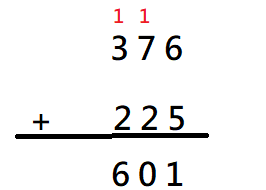 2